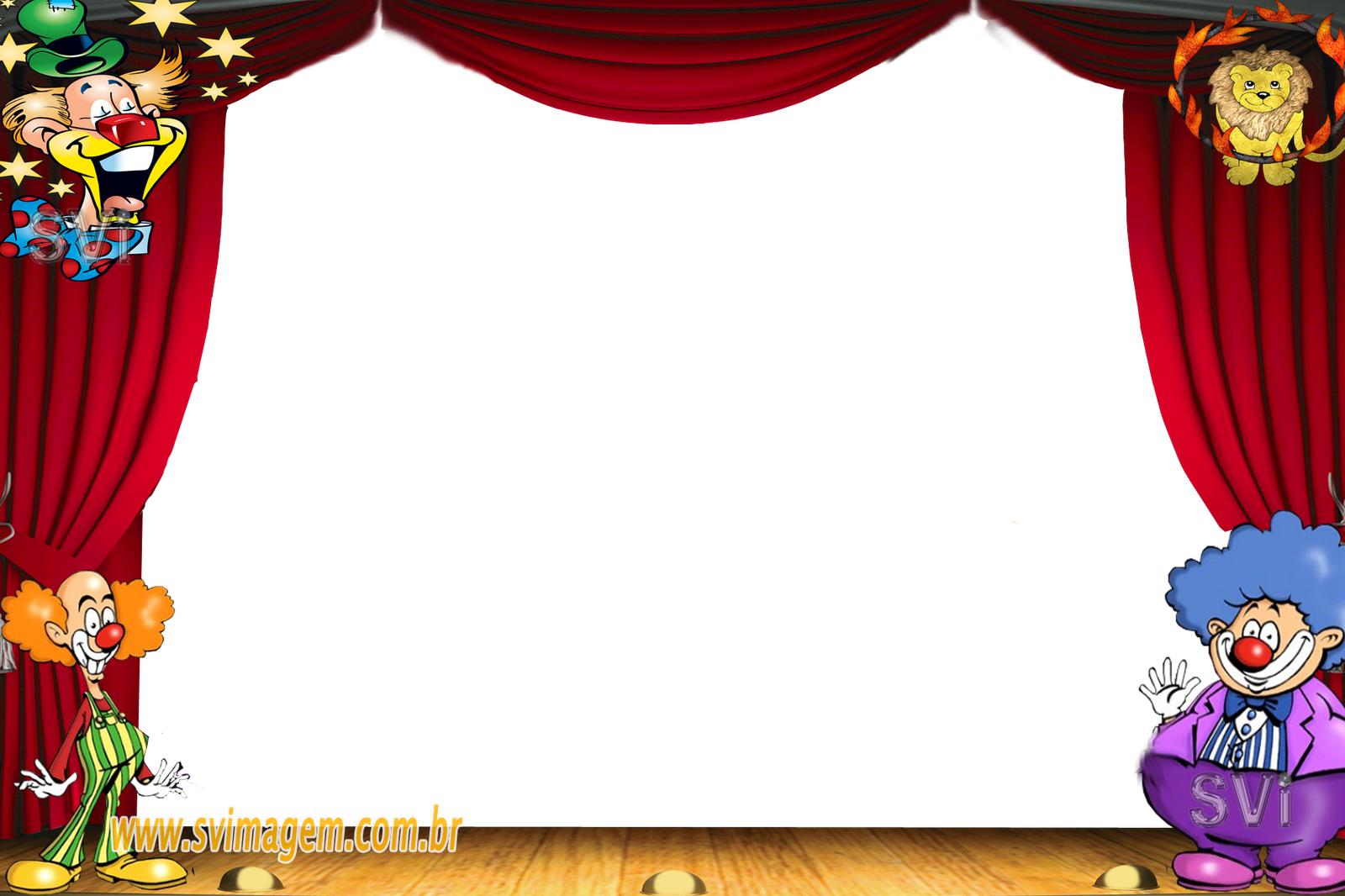 Обмен опыта на РМО по теме самообразования «Развитие творчества детей через театральную деятельность»



 Автор: Головкина Галина Петровна
 Воспитатель МБДОУ «Д/с №3 кп. Горные Ключи»
Автор: Головкина Галина Петровна 
Воспитатель МБДОУ ДС ОВ 28 пгт. Черноморского
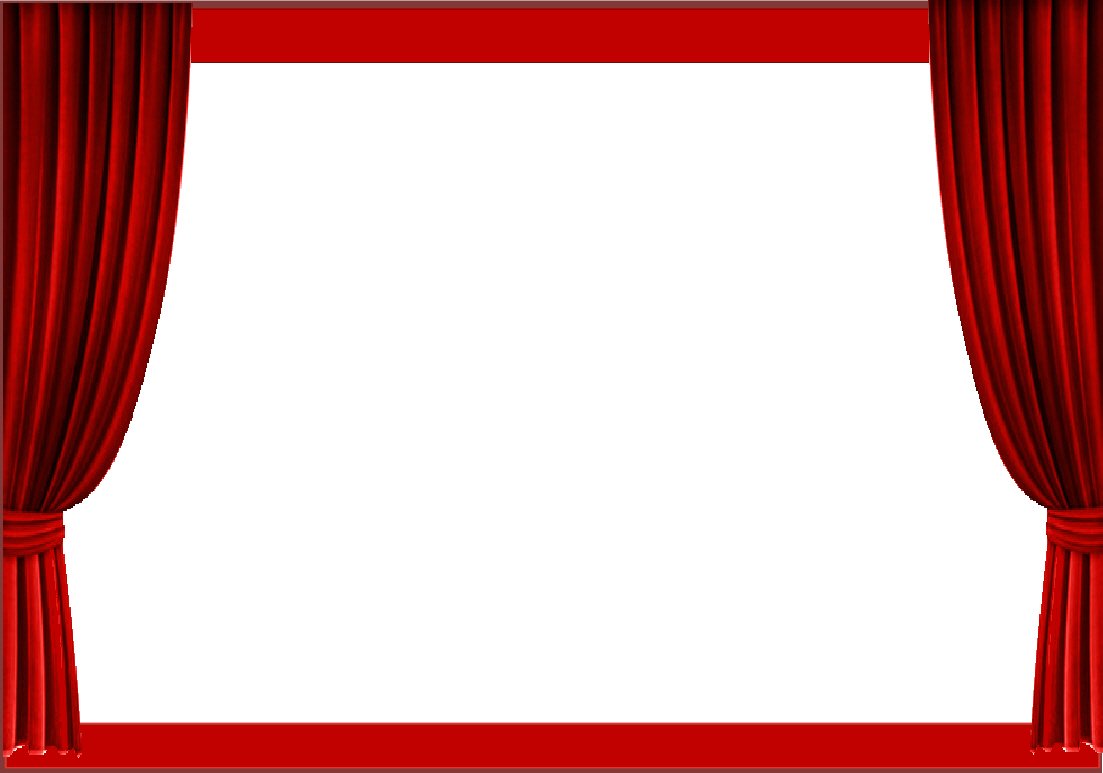 “Театр – это волшебный мир. Он дает уроки красоты, морали и нравственности. А чем они богаче, тем успешнее идет развитие духовного мира детей…”(Б. М. Теплов)
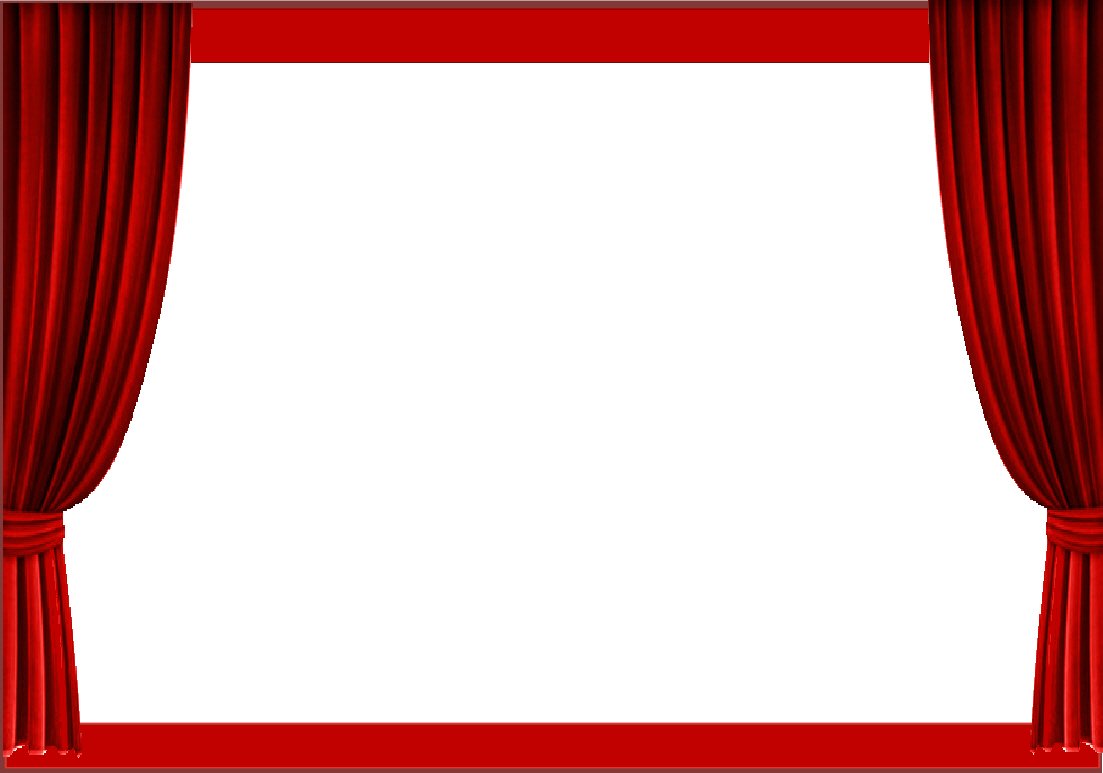 АКТУАЛЬНОСТЬ ОПЫТА:
 Опыт актуален для работы с дошкольниками в современном детском саду, так как позволяет развивать чувства, глубокие переживания и открытия ребёнка, приобщает его к духовным ценностям. Развивает память, мышление, воображение, внимание; позволяет обогащать и активизировать словарь детей, что является важным средством для подготовки детей к обучению в школе.
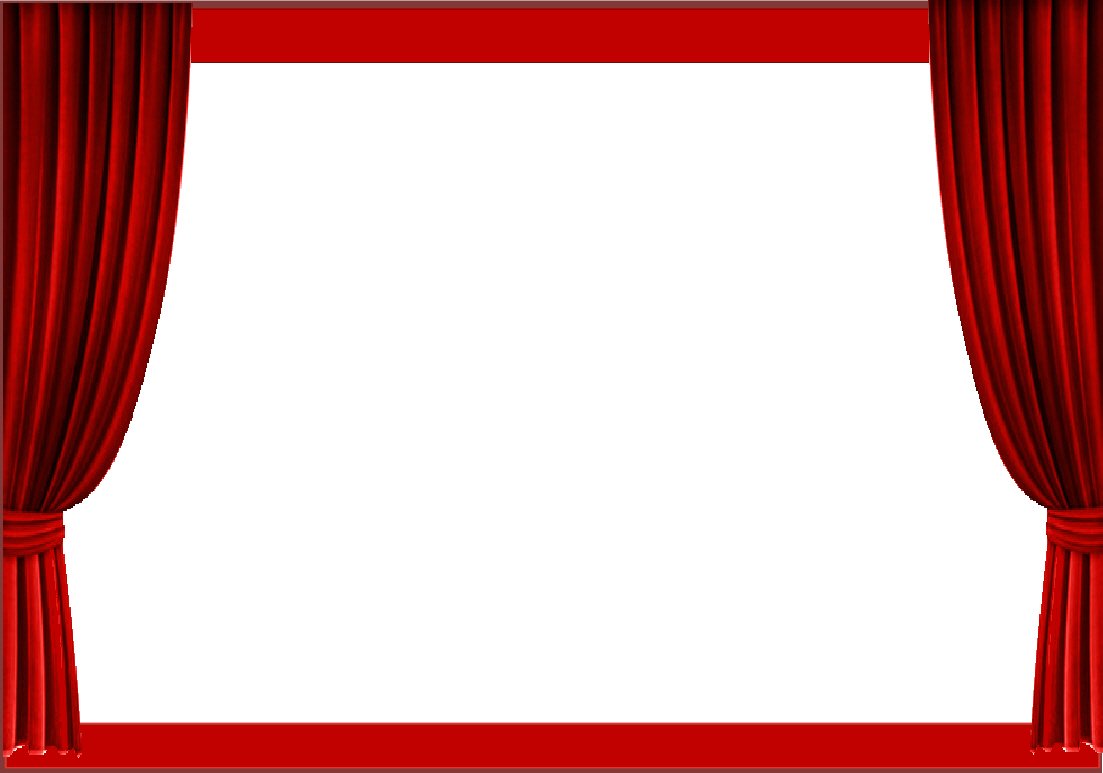 Театрализованная деятельность в детском саду -Это хорошая возможность раскрытия творческого потенциала ребенка, воспитания творческой направленности личности. Дети учатся замечать в окружающем мире интересные идеи, воплощать их, создавать свой художественный образ персонажа, у них развивается творческое воображение, ассоциативное мышление, речь, умение видеть необычные моменты в обыденном. Театрализованная  деятельность помогает ребенку преодолеть робость, неуверенность в себе, застенчивость. Таким образом, театр помогает ребенку развиваться всесторонне.
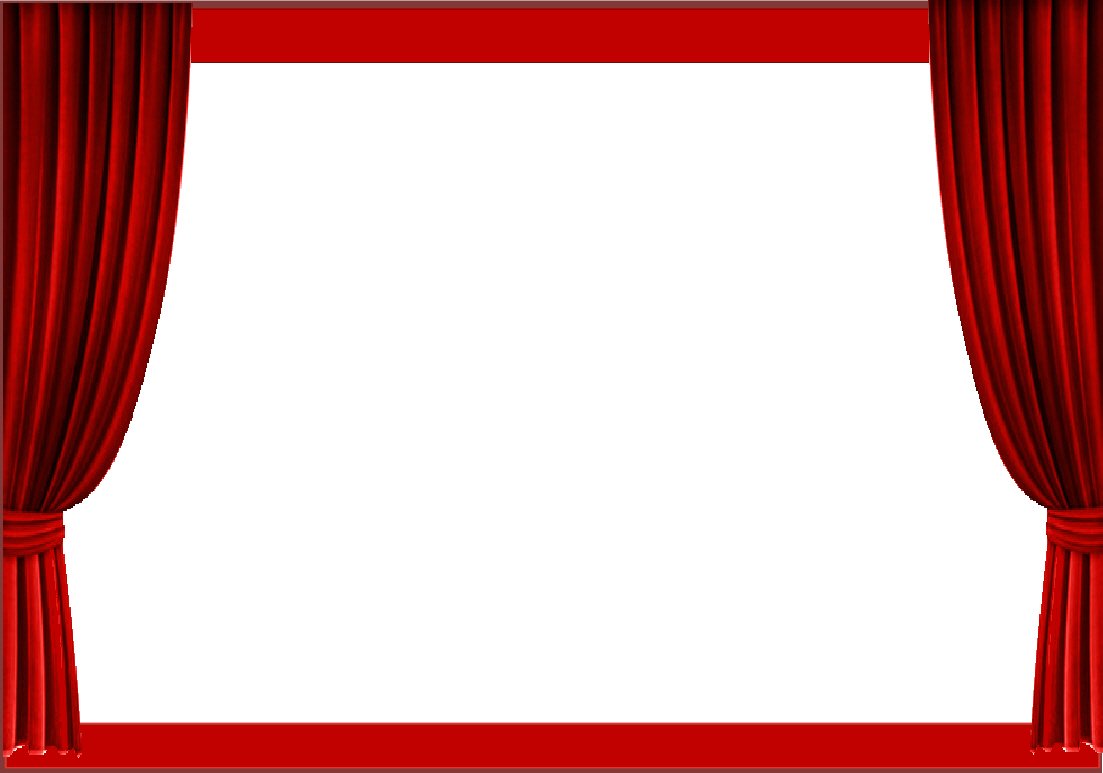 Известно, что дети любят играть, их не нужно заставлять это делать. Играя, мы общаемся с детьми на «их территории». Вступая в мир игры, мы многому можем научиться сами и научить наших детей. И слова, сказанные немецким психологом Карлом Гроссом, являются в связи с этим актуальными: «Мы играем не потому, что мы дети, но само детство нам дано для того, чтобы мы играли».
Мы знаем, что знакомство с театром происходит в атмосфере волшебства, праздничности, приподнятого настроения, поэтому заинтересовать детей театром не сложно.
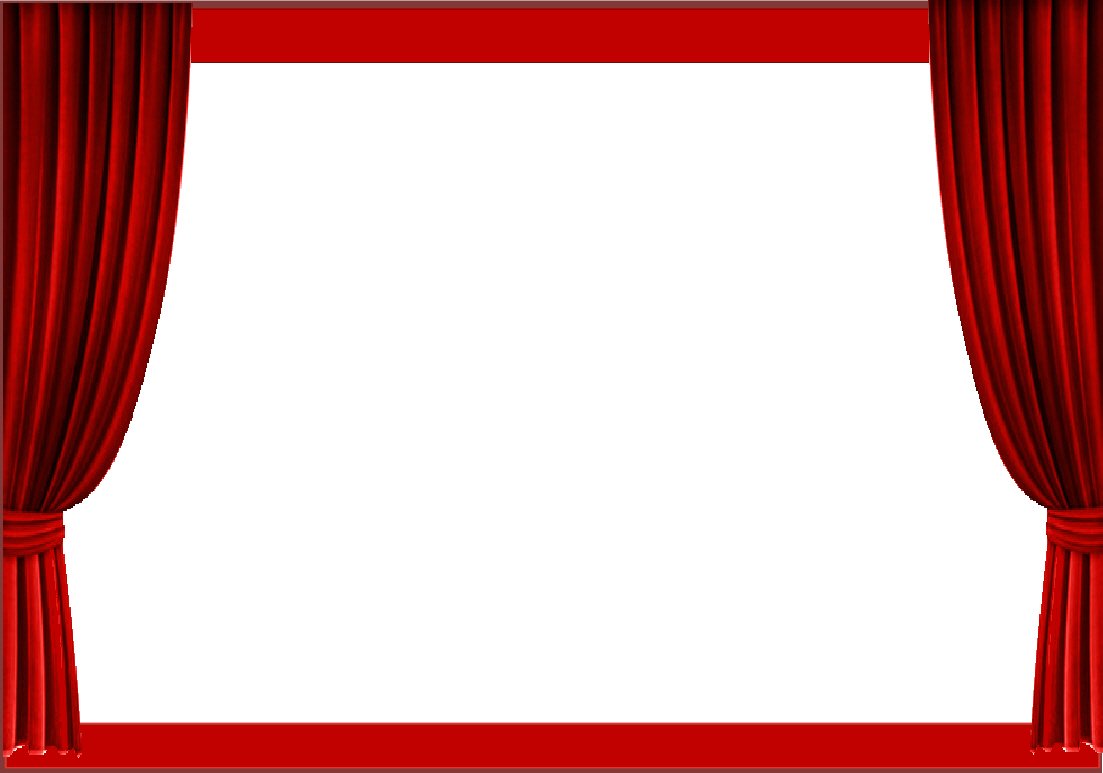 В условиях перехода на ФГОС ДО один из основных принципов дошкольного образования, отраженный в Стандарте:«Реализация Программы в формах, специфических для детей данной возрастной группы, прежде всего в форме игры, познавательной и исследовательской деятельности, в форме творческой активности, обеспечивающей художественно-эстетическое развитие ребёнка».
Театрализованная деятельность в детском саду – это прекрасная возможность раскрытия творческого потенциала ребенка, воспитание творческой направленности личности.
)
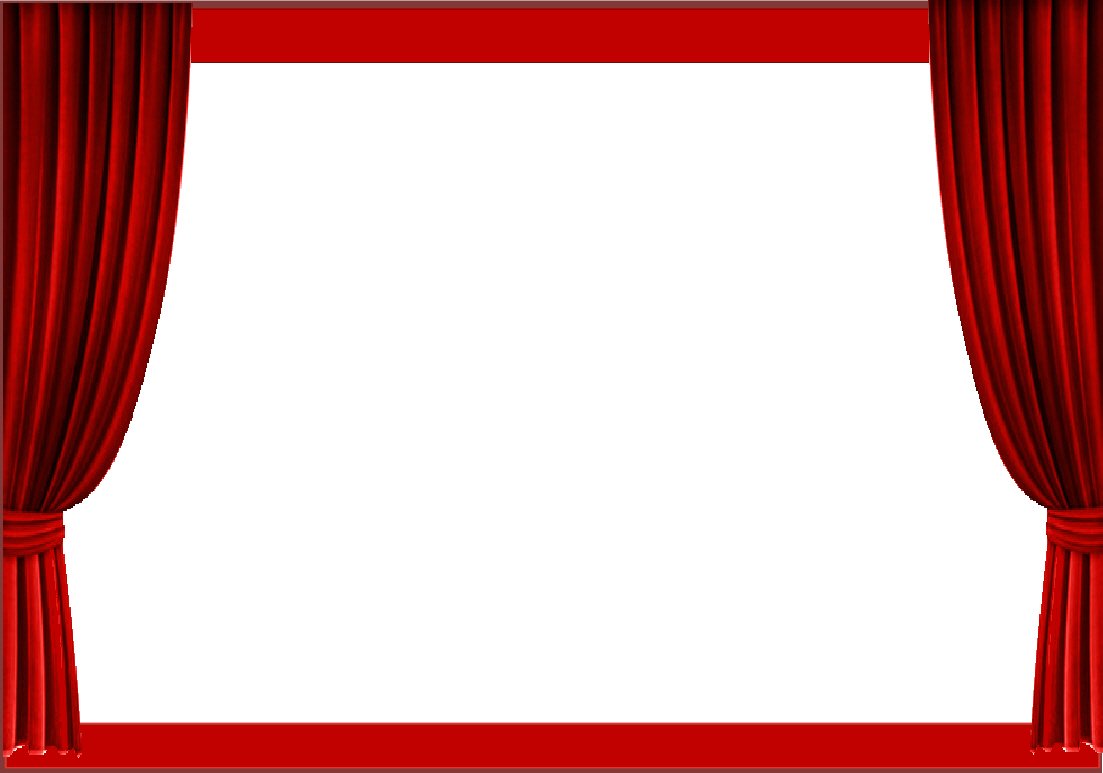 Содержание работы с детьми по театрализованной деятельности в ДОУ организуется следующим образом
Упражнения по дикции (артикуляционная гимнастика) ;
Задания для развития речевой интонационной выразительности;
Игры-превращения, образные упражнения;
Лого ритмические минутки;
Пальчиковая гимнастика;
Упражнения на развитие выразительной мимики, элементы пантомимы;
Разыгрывание мини-диалогов, потешек, песенок, стихов;
Просмотр кукольных спектаклей.
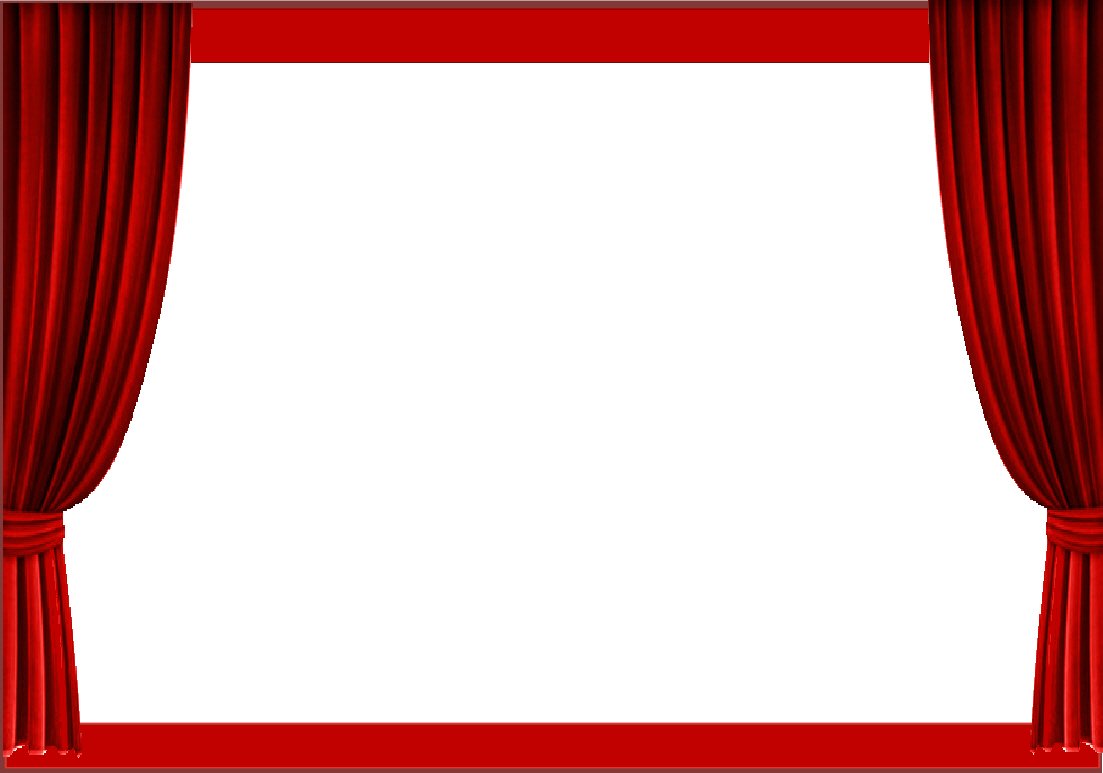 Начиная работу по данной теме, я изучила литературу по театральной деятельности дошкольников: задачи, средства, методы работы. Используя театрализованную деятельность в системе обучения детей в ДОУ, я стараюсь решать комплекс взаимосвязанных задач во всех образовательных областях по ФГОС ДО.
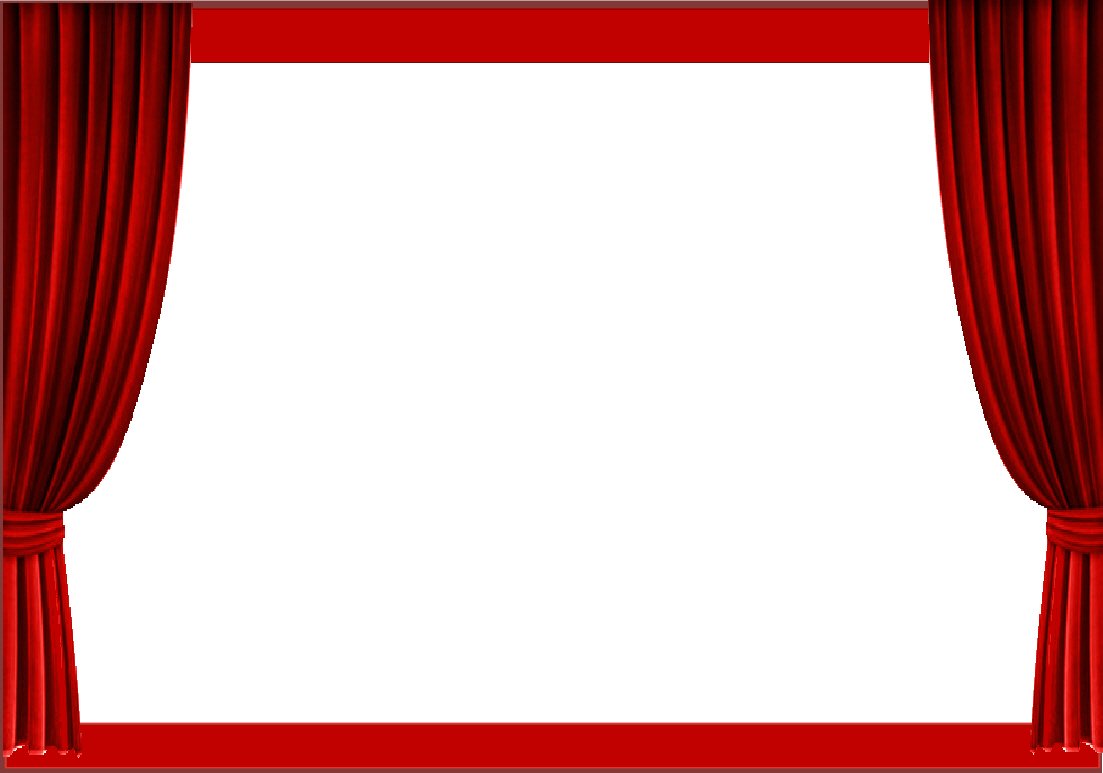 Социально-коммуникативное развитие
• формирование положительных взаимоотношений между детьми в процессе совместной деятельности;
• воспитание этически ценных способов общения в соответствии с нормами и правилами жизни в обществе.

Познавательное развитие
• развитие разносторонних представлений о действительности (разные виды театра, профессии людей, создающих спектакль) ;
• наблюдение за явлениями природы, поведением животных (для передачи символическими средствами в игре–драматизации) ;

Речевое развитие
• содействие развитию монологической и диалогической речи;
• обогащение словаря: образных выражений, сравнений, эпитетов, синонимов, антонимов и пр. ;
• овладение выразительными средствами общения: словесными (регулированием темпа, громкости, произнесения, интонации и др.) и невербальными (мимикой, пантомимикой, позами, жестами) ;
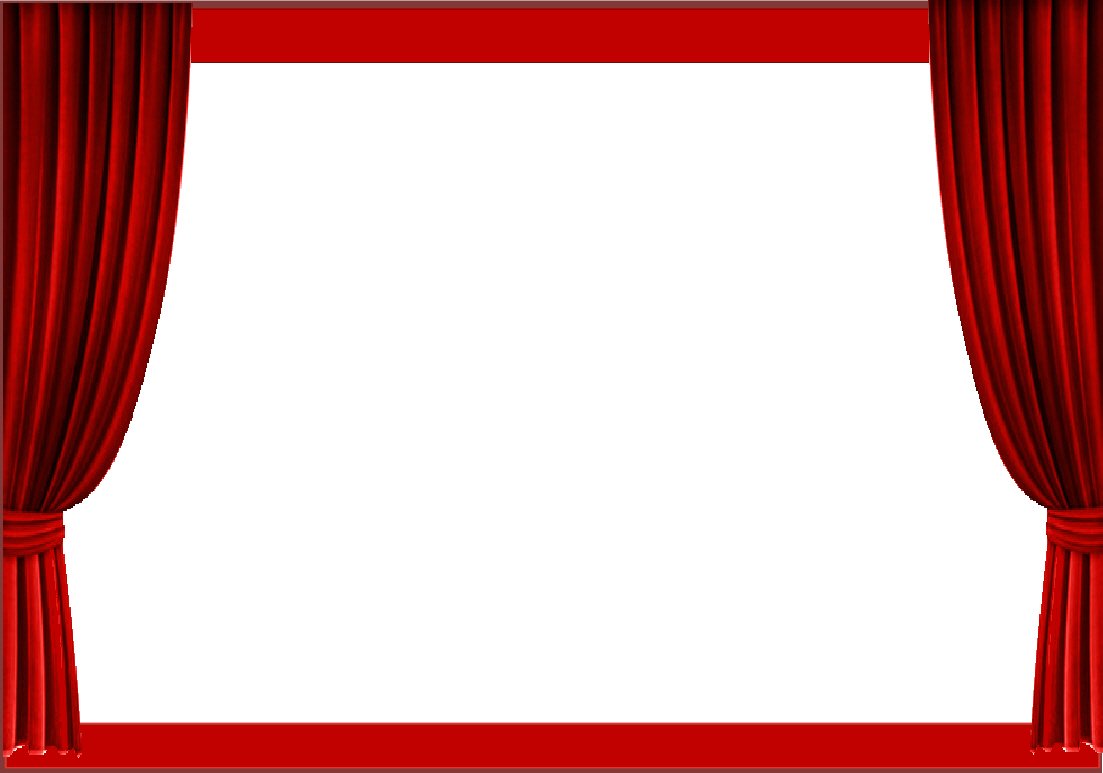 Художественно-эстетическое развитие
• приобщение к высокохудожественной литературе, музыке, фольклору;
• развитие воображения;
• приобщение к совместной дизайн-деятельности по моделированию элементов костюма, декораций, атрибутов;
• создание выразительного художественного образа;
• формирование элементарных представлений о видах искусства;
• реализация самостоятельной творческой деятельности детей.

Физическое развитие
• согласование действий и сопровождающей их речи;
• развитие общей и мелкой моторики: координации движений, мелкой моторики руки, снятие мышечного напряжения, формирование правильной осанки.
В своей работе по театрализованной деятельности я активно привлекаю перед собой задачу –
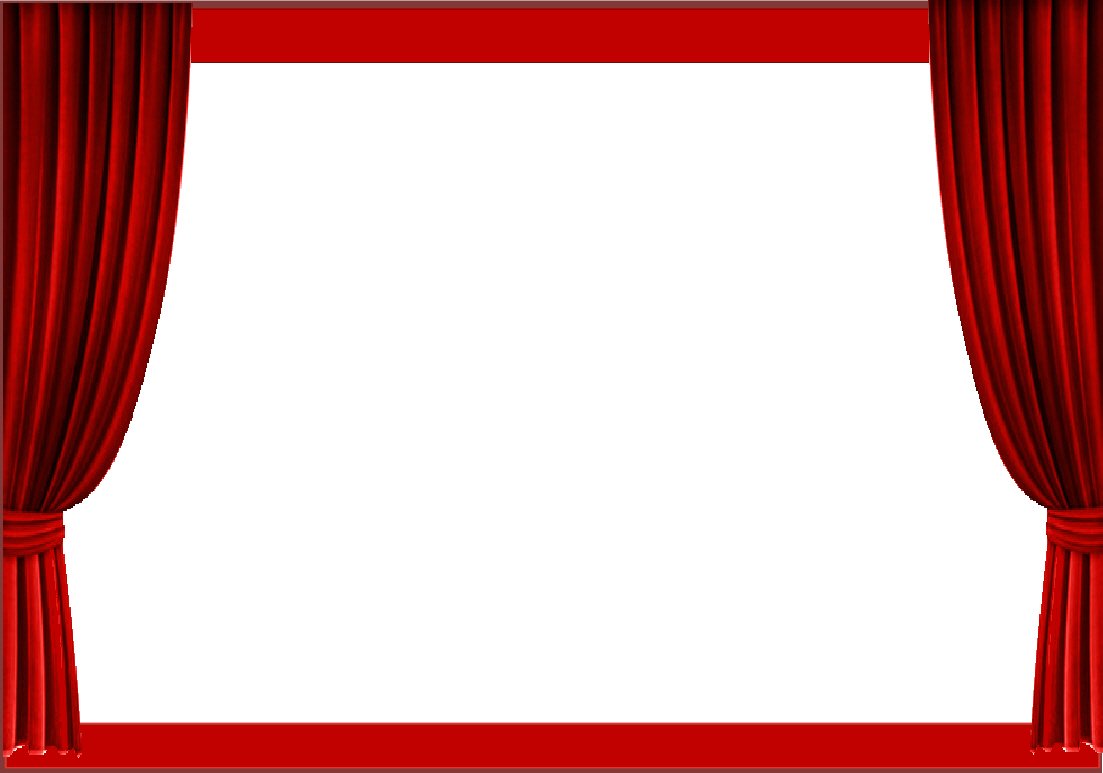 В своей работе по театрализованной деятельности я активно привлекаю родителей и других членов семей воспитанников, так как считаю это сотрудничество необходимым и эффективным в воспитании и образовании детей.
Родители принимают активное участие в создании развивающей среды для своих детей. Поставив перед собой задачу – заинтересовать родителей в создании развивающей театрализованной среды, я предлагаю им помочь в пошиве костюмов для детей и взрослых, изготовлении различных атрибутов, головных уборов, декораций.
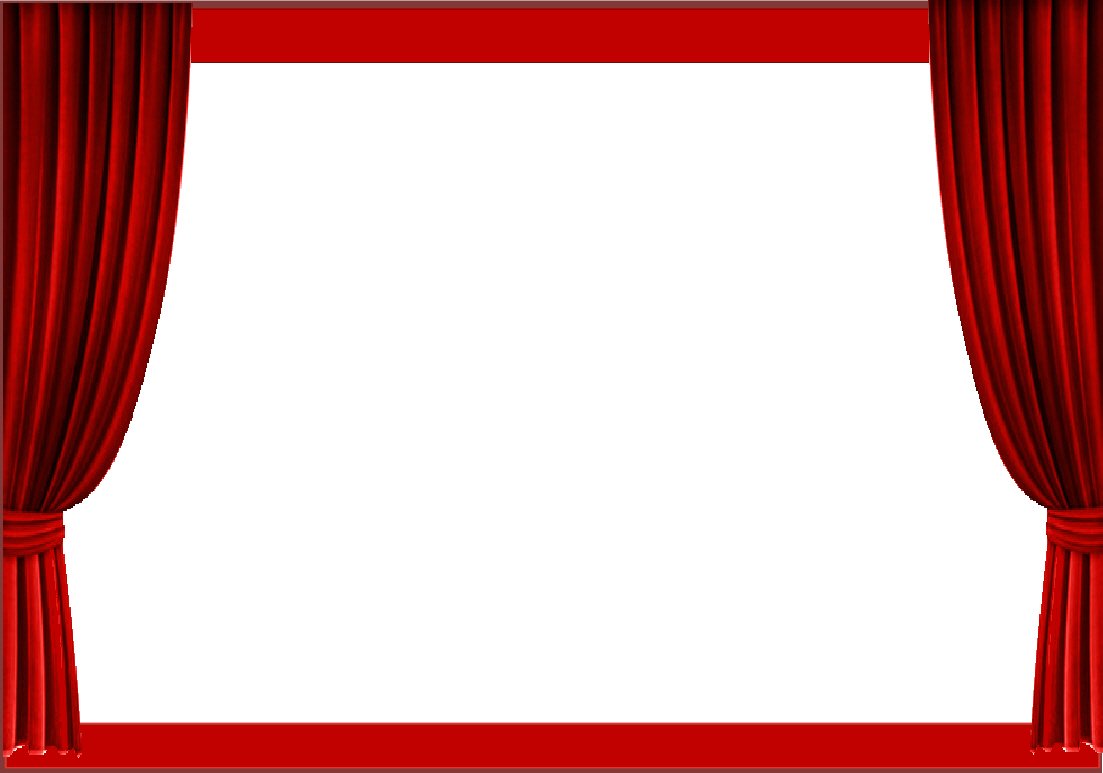 Практически в каждом мероприятии (будь то праздник, досуг или развлечение) роли некоторых персонажей исполняют родители или дети старших групп. Мы практикуем постановки спектаклей, как силами взрослых, так и совместно с детьми. Подготовка к спектаклям всегда проходит весело, на эмоциональном подъёме .Это  нас сплачивает, родители и педагоги полны оптимизма, заинтересованности, дети получают от процесса колоссальное удовольствие. Просмотр таких постановок и участие в них даёт детям возможность в полном объёме перенимать опыт взрослых. Это позволяет эффективнее решать поставленные педагогические задачи, развивать художественно – эстетический вкус и творческие способности детей, а также поддерживать взаимосвязь детского сада с родителями в общем деле воспитания, образования и развития ребёнка.
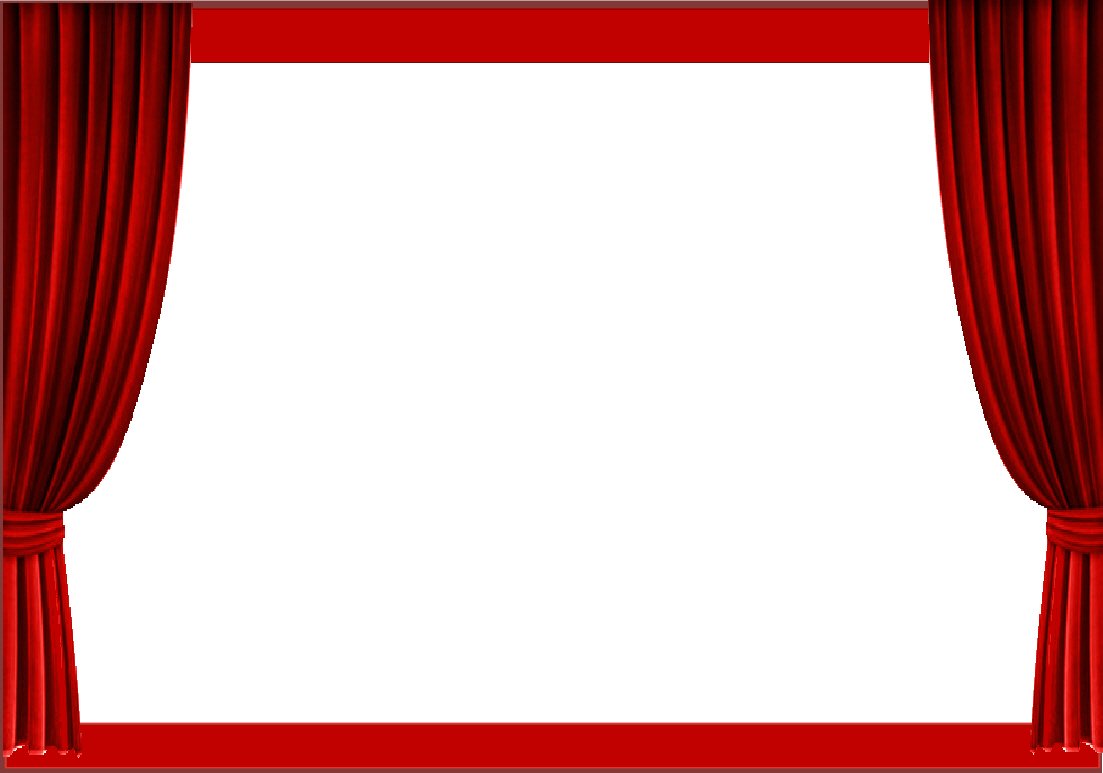 Результаты моей работы:
Дети овладевают навыками выразительной речи, правилами поведения, этикета общения со сверстниками и взрослыми.
Проявляют интерес, желание к театральному искусству.
Умеют передавать различные чувства, используя мимику, жест, интонацию.
Самостоятельно исполняют и передают образы сказочных персонажей.
Дети стараются уверенно чувствовать себя во время выступлений.
Предметно-пространственная развивающая среда ДОУ дополнилась разными видами театров, пособиями, рисунками, картотеками творческих игр.
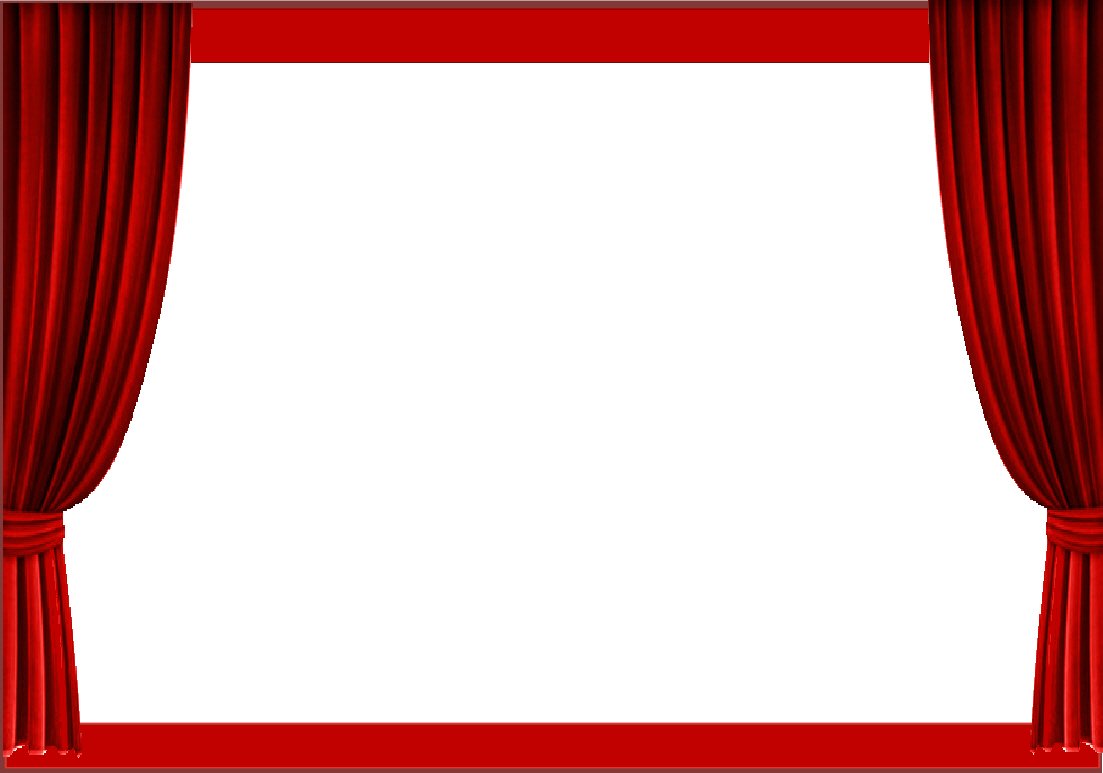 Занимаясь с детьми театром, я ставлю перед собой цель – сделать жизнь наших детей интересной и содержательной, наполнить ее яркими впечатлениями, интересными делами, радостью творчества. Стремлюсь к тому, чтобы навыки, полученные в театрализованной деятельности, дети смогли использовать в повседневной жизни.
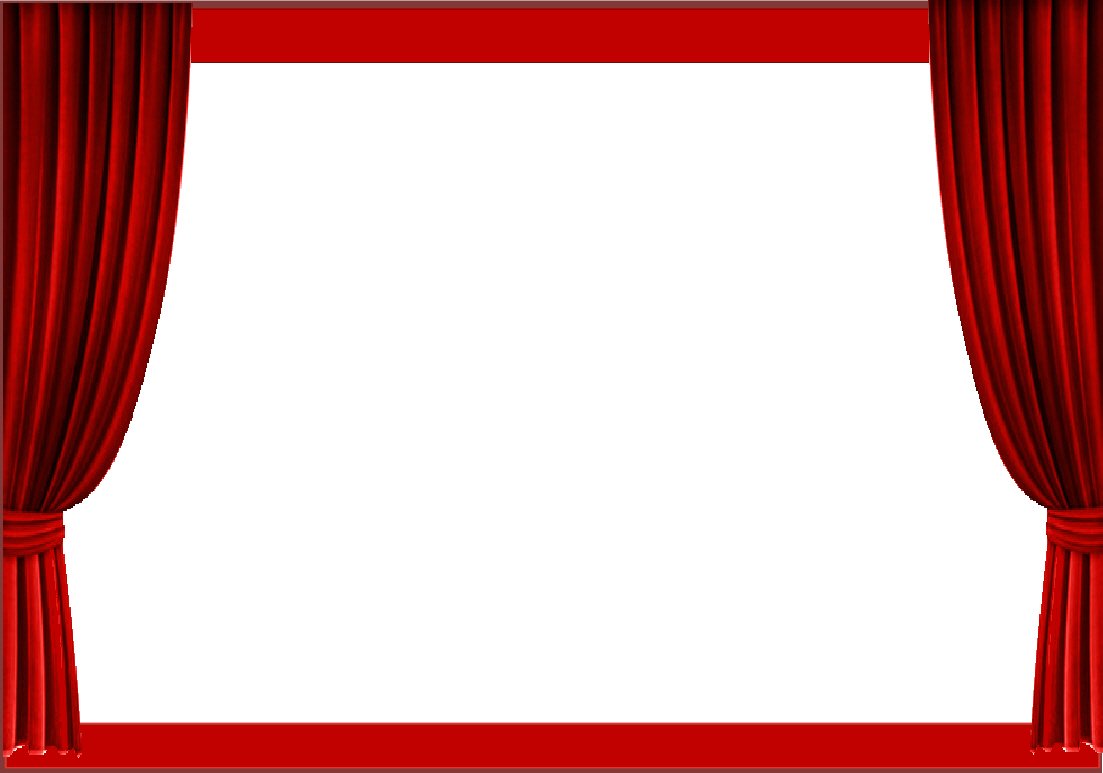 СПАСИБО 
ЗА ВНИМАНИЕ!